UNIVERSITE ABOUBEKR BELKAID LABORATORY OF RESEARCH ON DIABETESمخبر بحث سكري« LAREDIAB »Code ATRSS/DGRST N° W0417700UNIVERSITY ABOUBEKR BELKAIDFACULTY OF MEDICINE BENAOUDA BENZERDJEBACADEMIC HOSPITAL TIDJANI DAMERDJIhttps://larediab.univ-tlemcen.dzMobile : 0770 218 100/ E-mail: ali.lounici@univ-tlemcen.dzCHU TIDJANI DAMERDJI
L’atteinte rénale dans le lupus systémique : à propos de 50 cas

S.Tahir , M.H.Bestaoui , F.Z.Boulenouar , A.Lounici
Objectif :
-identifier  les caractéristiques cliniques, histologiques et évolutifs  des patients atteints de néphropathie lupique
-identifier les différentes armes thérapeutiques utilisées
-évaluer le pronostic à court et à long terme.
Introduction :
une des manifestations les plus fréquentes et les plus graves du lupus érythémateux systémique (LES)

survient chez 40% des patient(e)s lupiques 

parfois inaugurale, le plus souvent dans les 2 
premières années d’évolution
Méthodologie :
étude rétrospective étalée depuis 2002 jusqu’à 2019 portant sur  les patients hospitalisés au service de médecine interne chu Tlemcen ayant une néphropathie lupique
[Speaker Notes: Le diagnostic de lupus systémique a été posé sur  la présence de 4 critères de l’ACR 1982modifiés en 1997, et sur  10 points des critères ACR/AULAR 2018  
Le diagnostic de néphropathie lupique est posé devant la présence d’une Protéinurie persistante > 0,5 g/jour (ratio protéinurie/ créatininurie>0.05 g/mmol sur échantillon urinaire)  ou présence de cylindrurie ; 
L’atteinte rénale a été classée selon la classification histologique des glomérulonéphrites d’ISN/RPS 2003 en 6 catégories majeures.]
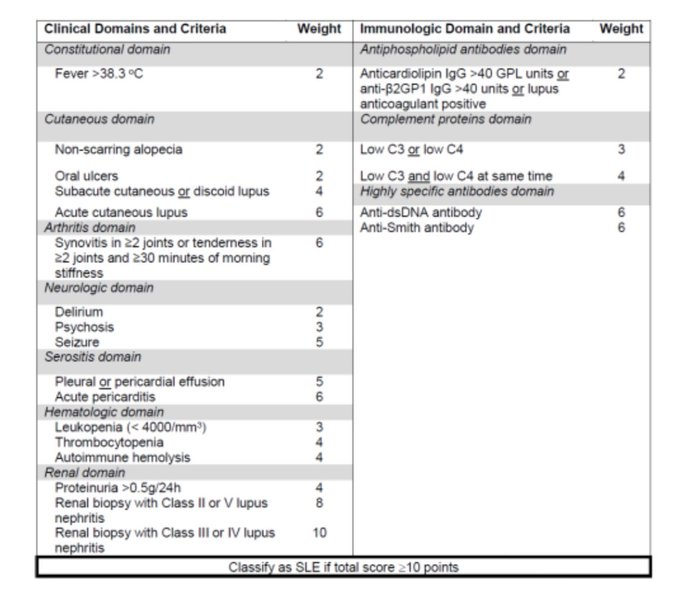 toute suspicion d’atteinte rénale dans la maladie lupique évoquée devant une protéinurie à la bandelette urinaire
confirmation:

Dosage de  la protéinurie
•recueil des urines des 24heures:
           Protéinurie >0,5g/j

               
           en dehors de la période menstruelle ou d’un contexte d’infection urinaire.
Une biopsie du rein est indiquée devant:

•une Protéinurie > 0.5g/j  seule ou associée  a une  hématurie microscopique
•ou insuffisance rénale (< 60 ml/min) 

elle est indispensable pour évaluer les indications thérapeutiques et le pronostic
Résultats :
Nous avons évalué 50 patients lupiques dont 44(88%) femmes et 6(12%) hommes, avec un sexe ratio 7,3
 l’âge moyen au moment du diagnostic est de  29 ans pour les hommes et de 32 ans pour les femmes,
Figure 1 :  répartition des différentes présentation clinique des patients
Figure 2 :stades histologiques de la NL
[Speaker Notes: la néphropathie lupique a été classée en : stade 2 chez 9 patients (18%), stade 3 chez 11(22%) patients, stade 4 chez 9(18%) patients, la biopsie rénale était non concluantes chez 3(1.5%) patients,]
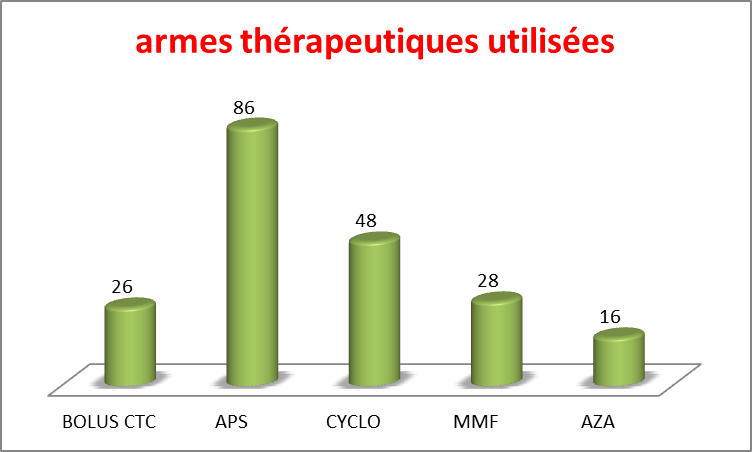 Figure 3:armes thérapeutiques utilisées
[Speaker Notes: Sur le plan thérapeutique, on a eu recours au bolus de corticoïdes chez 13(26%) patients, aux antipaludéens de synthèse chez 43(86%) patients, Les bolus de cyclophosphamide  ont été prescrits chez 24(48%) patients, Le traitement d’entretien par  MMF chez 14(28%) patients et par azathioprine chez 8 patients dont 3 patients étaient désireuses de grossesse]
Figure 4 :évolution et pronostic des patients
discussion
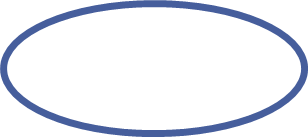 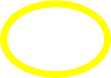 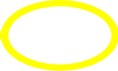 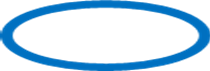 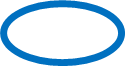 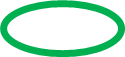 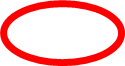 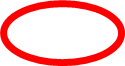 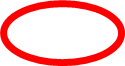 conclusion
La néphropathie lupique est fréquente est grave au cours de l’ évolution du lupus systémique

Intérêt du dépistage régulier par la pratique d’une BU

la biopsie rénale est indispensable et conditionne la PEC 

Le pronostic des NL s’est amélioré depuis l’avènement des IS
Merci de votre attention